MMDS Secs. 3.2-3.4. 
Slides adapted from: J. Leskovec, A. Rajaraman, J. Ullman: Mining of Massive Datasets, http://www.mmds.org

October 2014
Finding Similar Items
Task: Finding Similar Documents
J. Leskovec, A. Rajaraman, J. Ullman: Mining of Massive Datasets, http://www.mmds.org
2
2 Essential Steps for Similar Docs
Shingling: Convert documents to sets

Min-Hashing: Convert large sets to short signatures, while preserving similarity

Host of follow up applications
	e.g. Similarity Search
                  Data Placement
                  Clustering etc.
J. Leskovec, A. Rajaraman, J. Ullman: Mining of Massive Datasets, http://www.mmds.org
3
Min Hashing
The set
of strings
of length k
that appear
in the doc-
ument
Signatures:
short integer
vectors that
represent the
sets, and
reflect their
similarity
The Big Picture
Shingling
Similarity Search
 Data Placement
  Clustering etc.
Docu-
ment
J. Leskovec, A. Rajaraman, J. Ullman: Mining of Massive Datasets, http://www.mmds.org
4
The set
of strings
of length k
that appear
in the doc-
ument
Shingling
Docu-
ment
Shingling
Step 1: Shingling: Convert documents to sets
Documents as High-Dim Data
Step 1: Shingling: Convert documents to sets

Simple approaches:
Document = set of words appearing in document
Document = set of “important” words
Don’t work well for this application. Why?

Need to account for ordering of words!
A different way: Shingles!
J. Leskovec, A. Rajaraman, J. Ullman: Mining of Massive Datasets, http://www.mmds.org
6
Define: Shingles
A k-shingle (or k-gram) for a document is a sequence of k tokens that appears in the doc
Tokens can be characters, words or something else, depending on the application
Assume tokens = characters for examples

Example: k=2; document D1 = abcabSet of 2-shingles: S(D1) = {ab, bc, ca}
Option: Shingles as a bag (multiset), count ab twice: S’(D1) = {ab, bc, ca, ab}
J. Leskovec, A. Rajaraman, J. Ullman: Mining of Massive Datasets, http://www.mmds.org
7
Compressing Shingles
To compress long shingles, we can hash them to (say) 4 bytes
Like a Code Book
If #shingles manageable  Simple dictionary suffices

Doc represented by the set of hash/dict. values of its k-shingles
Idea: Two documents could (rarely) appear to have shingles in common, when in fact only the hash-values were shared

Example: k=2; document D1= abcabSet of 2-shingles: S(D1) = {ab, bc, ca}Hash the singles: h(D1) = {1, 5, 7}
J. Leskovec, A. Rajaraman, J. Ullman: Mining of Massive Datasets, http://www.mmds.org
8
Similarity Metric for Shingles
Document D1 is a set of its k-shingles C1=S(D1)
Equivalently, each document is a 0/1 vector in the space of k-shingles
Each unique shingle is a dimension
Vectors are very sparse
A natural similarity measure is the Jaccard similarity:
		sim(D1, D2) = |C1C2|/|C1C2|
J. Leskovec, A. Rajaraman, J. Ullman: Mining of Massive Datasets, http://www.mmds.org
9
Working Assumption
Documents that have lots of shingles in common have similar text, even if the text appears in different order

Caveat: You must pick k large enough, or most documents will have most shingles
k = 5 is OK for short documents
k = 10 is better for long documents

Reuters dataset – largely short documents 
J. Leskovec, A. Rajaraman, J. Ullman: Mining of Massive Datasets, http://www.mmds.org
10
Motivation for Minhash/LSH
J. Leskovec, A. Rajaraman, J. Ullman: Mining of Massive Datasets, http://www.mmds.org
11
Min-Hash-
ing
The set
of strings
of length k
that appear
in the doc-
ument
Signatures:
short integer
vectors that
represent the
sets, and
reflect their
similarity
Shingling
Docu-
ment
MinHashing
Step 2: Minhashing: Convert large variable length sets to short fixed-length signatures, while preserving similarity
Encoding Sets as Bit Vectors
Many similarity problems can be formalized as finding subsets that have significant intersection
Encode sets using 0/1 (bit, boolean) vectors 
One dimension per element in the universal set
Interpret set intersection as bitwise AND, and set union as bitwise OR

Example: C1 = 10111; C2 = 10011
Size of intersection = 3; size of union = 4, 
Jaccard similarity (not distance) = 3/4
Distance: d(C1,C2) = 1 – (Jaccard similarity) = 1/4
J. Leskovec, A. Rajaraman, J. Ullman: Mining of Massive Datasets, http://www.mmds.org
13
1
1
1
0
1
1
0
1
0
1
0
1
0
0
0
1
1
0
0
1
1
1
1
0
1
0
1
0
From Sets to Boolean Matrices
Rows = elements (shingles)
Columns = sets (documents)
1 in row e and column s if and only if e is a valid shingle of document represented by s
Column similarity is the Jaccard similarity of the corresponding sets (rows with value 1)
Typical matrix is sparse!
Each document is a column (see note)
Example: sim(C1 ,C2) = ?
Size of intersection = 3; size of union = 6, Jaccard similarity (not distance) = 3/6
d(C1,C2) = 1 – (Jaccard similarity) = 3/6
Note:Transposed Document Matrix
Documents
Shingles
J. Leskovec, A. Rajaraman, J. Ullman: Mining of Massive Datasets, http://www.mmds.org
14
Outline: Finding Similar Columns
So far:
Documents  Sets of shingles
Represent sets as boolean vectors in a matrix
Next goal: Find similar columns while computing small signatures
Similarity of columns == similarity of signatures
J. Leskovec, A. Rajaraman, J. Ullman: Mining of Massive Datasets, http://www.mmds.org
15
Outline: Finding Similar Columns
Next Goal: Find similar columns, Small signatures
Naïve approach:
1) Signatures of columns: small summaries of columns
2) Examine pairs of signatures to find similar columns
Essential: Similarities of signatures and columns are related
3) Optional: Check that columns with similar signatures are really similar
Warnings:
Comparing all pairs may take too much time: Job for LSH
These methods can produce false negatives, and even false positives (if the optional check is not made)
J. Leskovec, A. Rajaraman, J. Ullman: Mining of Massive Datasets, http://www.mmds.org
16
Hashing Columns (Signatures) : LSH principle
Key idea: “hash” each column C to a small signature h(C), such that:
(1) h(C) is small enough that the signature fits in RAM
(2) sim(C1, C2) is the same as the “similarity” of signatures h(C1) and h(C2)

Goal: Find a hash function h(·) such that:
If sim(C1,C2) is high, then with high prob. h(C1) = h(C2)
If sim(C1,C2) is low, then with high prob. h(C1) ≠ h(C2)

Hash docs into buckets. Expect that “most” pairs of near duplicate docs hash into the same bucket!
J. Leskovec, A. Rajaraman, J. Ullman: Mining of Massive Datasets, http://www.mmds.org
17
Min-Hashing
Goal: Find a hash function h(·) such that:
if sim(C1,C2) is high, then with high prob. h(C1) = h(C2)
if sim(C1,C2) is low, then with high prob. h(C1) ≠ h(C2)

Clearly, the hash function depends on the similarity metric:
Not all similarity metrics have a suitable hash function
There is a suitable hash function for the Jaccard similarity: It is called Min-Hashing
J. Leskovec, A. Rajaraman, J. Ullman: Mining of Massive Datasets, http://www.mmds.org
18
Min-Hashing
Imagine the rows of the boolean matrix permuted under random permutation 

Define a “hash” function h(C) = the index of the first (in the permuted order ) row in which column C has value 1:
			h (C) = min (C)

Use several (e.g., 100) independent hash functions (that is, permutations) to create a signature of a column
J. Leskovec, A. Rajaraman, J. Ullman: Mining of Massive Datasets, http://www.mmds.org
19
mh1(A) = min (            {mouse, lion } ) = mouse
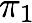 Zoo example (shingle size k=1)
{ dog, cat, lion, tiger, mouse}
Universe
[ cat, mouse, lion, dog, tiger]
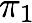 [ lion, cat, mouse, dog, tiger]
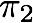 A = { mouse, lion }
mh2(A) = min (           { mouse, lion } ) = lion
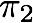 20
Key Fact
For two sets A, B, and a min-hash function mhi():
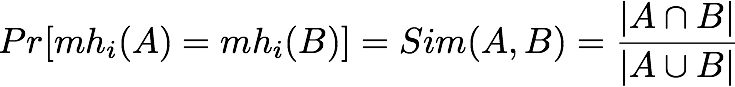 Unbiased estimator for Sim using K hashes (notation police – this is a different K from size of shingle)
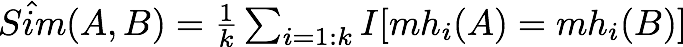 21
Note: Another (equivalent) way is to store row 
indexes
or raw shingles
(e.g. mouse, lion):
Input matrix (Shingles x Documents)
Signature matrix M
4
1
0
1
0
2
1
2
1
1
0
0
1
2
2
1
4
1
0
1
0
1
1
0
1
0
1
3
0
1
0
1
6
7
1
0
1
0
5
1
0
1
0
Min-Hashing Example
2nd element of the permutation is the first to map to a 1
Permutation 
2
3
7
1
2
1
2
6
1
4th element of the permutation is the first to map to a 1
5
4
J. Leskovec, A. Rajaraman, J. Ullman: Mining of Massive Datasets, http://www.mmds.org
22
The Min-Hash Property
Choose a random permutation 
Claim: Pr[h(C1) = h(C2)] = sim(C1, C2) 
Why?
Let X be a doc (set of shingles), y X is a shingle
Then: Pr[(y) = min((X))] = 1/|X|
It is equally likely that any y X is mapped to the min element
Let y be s.t. (y) = min((C1C2))
Then either:	 (y) = min((C1))  if y  C1 , or
				 (y) = min((C2))  if y  C2
So the prob. that both are true is the prob. y  C1  C2
Pr[min((C1))=min((C2))]=|C1C2|/|C1C2|= sim(C1, C2)
0
0
0
0
1
1
0
0
0
1
One of the twocols had to have1 at position y
1
0
J. Leskovec, A. Rajaraman, J. Ullman: Mining of Massive Datasets, http://www.mmds.org
23
[Speaker Notes: Size of the universe of all possible vals of min((C1C2)) is |C1C2| and in |C1C2| of cases it can be that min((C1))=min((C2)) which exactly the jaccard between C1 and C2

For two columns A and B, we have h_π(A) = h_π(B) exactly when the minimum hash value of the union A ∪ B lies in the intersection A ∩ B. Thus Pr[h_π(A) = h_π(B)] = |A ∩ B| / |A ∪ B|.]
The Min-Hash Property (Take 2: simpler proof)
Choose a random permutation 
Claim: Pr[h(C1) = h(C2)] = sim(C1, C2) 
Why?
Given a set X, the probability that any one element is the min-hash under  is 1/|X|					 (0)
It is equally likely that any y X is mapped to the min element 
Given a set X, the probability that one of any k elements is the min-hash under  is k/|X|    				 (1)
For C1  C2, the probability that any element is the min-hash under  is 1/|C1  C2|			(from 0)	 (2)
For any C1 and C2, the probability of choosing the same min-hash under  is |C1C2|/|C1  C2|	    from (1) and (2)
J. Leskovec, A. Rajaraman, J. Ullman: Mining of Massive Datasets, http://www.mmds.org
24
[Speaker Notes: Size of the universe of all possible vals of min((C1C2)) is |C1C2| and in |C1C2| of cases it can be that min((C1))=min((C2)) which exactly the jaccard between C1 and C2

For two columns A and B, we have h_π(A) = h_π(B) exactly when the minimum hash value of the union A ∪ B lies in the intersection A ∩ B. Thus Pr[h_π(A) = h_π(B)] = |A ∩ B| / |A ∪ B|.]
Similarity for Signatures
We know: Pr[h(C1) = h(C2)] = sim(C1, C2)
Now generalize to multiple hash functions

The similarity of two signatures is the fraction of the hash functions in which they agree

Note: Because of the Min-Hash property, the similarity of columns is the same as the expected similarity of their signatures
J. Leskovec, A. Rajaraman, J. Ullman: Mining of Massive Datasets, http://www.mmds.org
25
[Speaker Notes: Each agress with prob s.
So to estimate s we compute what fraction of hash functions agree]
Min-Hashing Example
Permutation 
Input matrix (Shingles x Documents)
Signature matrix M
2
4
1
0
1
0
2
1
2
1
1
0
0
1
3
2
2
1
4
1
0
1
0
1
7
1
1
2
1
2
0
1
0
1
6
3
Similarities:
                   1-3      2-4    1-2   3-4
Col/Col   0.75    0.75    0       0
Sig/Sig   0.67    1.00    0       0
0
1
0
1
1
6
5
7
1
0
1
0
4
5
1
0
1
0
J. Leskovec, A. Rajaraman, J. Ullman: Mining of Massive Datasets, http://www.mmds.org
26
Min-Hash Signatures
J. Leskovec, A. Rajaraman, J. Ullman: Mining of Massive Datasets, http://www.mmds.org
27
Implementation Trick
Permuting rows even once is prohibitive
Approximate Linear Permutation Hashing
Pick K independent hash functions (use a, b below)
 Apply the idea on each column (document) for each hash function and get minhash signature
How to pick a randomhash function h(x)?
Universal hashing:
ha,b(x)=((a·x+b) mod p) mod N
where:
a,b … random integers
p … prime number (p > N)
J. Leskovec, A. Rajaraman, J. Ullman: Mining of Massive Datasets, http://www.mmds.org
28
Summary: 3 Steps
Shingling: Convert documents to sets
We used hashing to assign each shingle an ID
Min-Hashing: Convert large sets to short signatures, while preserving similarity
We used similarity preserving hashing to generate signatures with property Pr[h(C1) = h(C2)] = sim(C1, C2)
We used hashing to get around generating random permutations
J. Leskovec, A. Rajaraman, J. Ullman: Mining of Massive Datasets, http://www.mmds.org
29